รายวิชาเพิ่มเติม
หน้าที่พลเมือง
ใน
หลักสูตรการศึกษาขั้นพื้นฐาน
พุทธศักราช 2551
สุชาติ วงศ์สุวรรณ
ทำไม
ต้องเพิ่ม
....
ความเจริญก้าวหน้าทางเทคโนโลยี
การเข้าสู่ประชาคมอาเซียน (AC)
เหตุการณ์บ้านเมือง
สุชาติ วงศ์สุวรรณ
การบริหาร
จัดการหลักสูตร
สุชาติ วงศ์สุวรรณ
การบริหารจัดการหลักสูตร
1. รายวิชาหน้าที่พลเมืองเป็นรายวิชาเพิ่มเติมในหลักสูตรสถานศึกษา
คำสั่ง สพฐ.
ที่ ศธ. 04010/ว779
ลว 26 มิ.ย. 57
2. ระดับประถมศึกษา (ป.1 - ป.6)     จำนวน 40 ชั่วโมง/ปี (6 รายวิชา)
3. ระดับมัธยมศึกษาตอนต้น              (ม.1 - ม.3) จำนวน 40 ชั่วโมง/ปี     (6 รายวิชา/3 หน่วยกิต)
4. ระดับมัธยมศึกษาตอนปลาย              (ม.4 - ม.6) จำนวน 80 ชั่วโมง/ 3 ปี     (4 รายวิชา/2 หน่วยกิต)
ตั้งแต่ภาคเรียนที่ 2 ปีการศึกษา 2557
สุชาติ วงศ์สุวรรณ
จำนวนรายวิชาเพิ่มเติมหน้าที่พลเมือง
6 รายวิชา(6 ปี)
6 รายวิชา(6 ภาคเรียน)
3 หน่วยกิต
4 รายวิชา(6 ภาคเรียน)
2 หน่วยกิต
สุชาติ วงศ์สุวรรณ
รายวิชาหน้าที่พลเมือง ระดับประถมศึกษา
ป.1
หน้าที่พลเมือง 1
40 ชั่วโมง/ปี
หน้าที่พลเมือง 2
40 ชั่วโมง/ปี
ป.2
ป.3
หน้าที่พลเมือง 3
40 ชั่วโมง/ปี
หน้าที่พลเมือง 4
40 ชั่วโมง/ปี
ป.4
หน้าที่พลเมือง 5
40 ชั่วโมง/ปี
ป.5
หน้าที่พลเมือง 6
40 ชั่วโมง/ปี
ป.6
สุชาติ วงศ์สุวรรณ
การจัดรายวิชาหน้าที่พลเมือง
ระดับประถมศึกษา
พม. 1
พม. 2
พม. 2
พม. 3
พม. 3
พม. 3
พม. 4
พม. 4
พม. 4
พม. 4
พม. 5
พม. 5
พม. 5
พม. 5
พม. 5
พม. 6
พม. 6
พม. 6
พม. 6
พม. 6
พม. 6
สุชาติ วงศ์สุวรรณ
รายวิชาหน้าที่พลเมือง ระดับ ม.ต้น
20 ชั่วโมง/ภาค   0.5 หน่วยกิต
หน้าที่พลเมือง 1
20 ชั่วโมง/ภาค   0.5 หน่วยกิต
หน้าที่พลเมือง 2
20 ชั่วโมง/ภาค   0.5 หน่วยกิต
หน้าที่พลเมือง 3
หน้าที่พลเมือง 4
20 ชั่วโมง/ภาค   0.5 หน่วยกิต
หน้าที่พลเมือง 5
20 ชั่วโมง/ภาค   0.5 หน่วยกิต
20 ชั่วโมง/ภาค   0.5 หน่วยกิต
หน้าที่พลเมือง 6
สุชาติ วงศ์สุวรรณ
การจัดรายวิชาหน้าที่พลเมือง
ระดับ ม.ต้น
พม.2
พม.4
พม.3
พม.4
พม.6
พม.5
พม.6
พม.5
พม.6
สุชาติ วงศ์สุวรรณ
รายวิชาหน้าที่พลเมือง ระดับ ม.ปลาย
สุชาติ วงศ์สุวรรณ
การจัดรายวิชาหน้าที่พลเมือง
ระดับ ม.ปลาย
พม.1
พม.2
พม.2
พม.3
พม.4
พม.4
พม.3
พม.4
สุชาติ วงศ์สุวรรณ
การเขียนคำอธิบายรายวิชาหน้าที่พลเมือง
ชั้น ม.ต้น / ม.ปลาย
1 คำอธิบาย  :       2  รายวิชา/ปี
1 รายวิชา  :   20 ชม./ภาค   0.5 หน่วยกิต
สุชาติ วงศ์สุวรรณ
ปรับปรุงหลักสูตรสถานศึกษาโดยเพิ่มเติมรายวิชาหน้าที่พลเมืองลงในหลักสูตร ตามรายวิชาที่กำหนดตั้งแต่ภาคเรียนที่ 2 ปีการศึกษา 2557
สถานศึกษา
ต้อง
กรรมการการศึกษาขั้นพื้นฐานสถานศึกษาให้ความเห็นชอบ
จัดการเรียนการสอนวิชาหน้าที่พลเมืองตามที่กำหนด ตั้งแต่ภาคเรียนที่ 2 ปีการศึกษา 2557 เป็นต้นไป
สุชาติ วงศ์สุวรรณ
การบริหาร
วิชาการ
สุชาติ วงศ์สุวรรณ
กรอบการพัฒนาวิชาเพิ่มเติมหน้าที่พลเมือง
นโยบาย
จุดเน้น
ค่านิยมหลัก
สาระการเรียนรู้
ผลการเรียนรู้
คำอธิบายรายวิชา
มัธยมต้น
6 รายวิชา
240 ชม./3 หน่วยกิต/3ปี
มัธยมปลาย
4 รายวิชา
80 ชม./2 หน่วยกิต/3ปี
ประถม
6 รายวิชา
240 ชม./6 ปี
สุชาติ วงศ์สุวรรณ
จุดเน้น
1. ความเป็นไทย
2. รักชาติยึดมั่นในศาสนาและเทิดทูนสถาบัน 
    พระมหากษัตริย์
3. ความเป็นพลเมืองดีในระบอบประชาธิปไตยอันมีพระมหากษัตริย์ทรงเป็นประมุข
4. ปรองดองสมานฉันท์
5. ความมีวินัยและรับผิดชอบต่อตนเองและสังคม
ขอบข่าย
จุดเน้น 1
ความเป็นไทย
ลักษณะที่ดีของคนไทย
ศิลปวัฒนธรรม ขนบธรรมเนียมและประเพณีไทย
สุชาติ วงศ์สุวรรณ
ขอบข่าย
รักชาติ ยึดมั่นในศาสนาและเทิดทูนสถาบันพระมหากษัตริย์
จุดเน้น 2
- การเห็นคุณค่าและแสดงออกซึ่งความรักชาติ   ยึดมั่นในศาสนาและเทิดทูนสถาบันพระมหากษัตริย์
สุชาติ วงศ์สุวรรณ
ขอบข่าย
ความเป็นพลเมืองดีในระบอบประชาธิปไตยอันมีพระมหากษัตริย์ทรงเป็นประมุข
จุดเน้น 3
การปฏิบัติตนตามกติกา กฎระเบียบ กฎหมายและหน้าที่
ความเป็นสมาชิกที่ดีและปฏิบัติตนในฐานะเป็นพลเมืองดีในระบอบประชาธิปไตยอันมีพระมหากษัตริย์ทรงเป็นประมุข
การใช้กระบวนการประชาธิปไตยในวิถีชีวิต
สุชาติ วงศ์สุวรรณ
ขอบข่าย
จุดเน้น 4
ความปรองดอง สมานฉันท์
การอยู่ร่วมกันในสังคมแห่งความหลากหลาย
การขจัดความขัดแย้งและสันติวิธี
สุชาติ วงศ์สุวรรณ
ขอบข่าย
ความมีวินัยและรับผิดชอบต่อตนเอง
และสังคม
จุดเน้น 5
ซื่อสัตย์สุจริต ขยันหมั่นเพียร อดทน ใฝ่หาความรู้ ตั้งใจปฏิบัติหน้าที่ ยอมรับผลที่เกิดจากการกระทำของตนเอง
สุชาติ วงศ์สุวรรณ
ค่านิยมหลัก 12 ประการ
มีความรักชาติ ศาสนา พระมหากษัตริย์
ซื่อสัตย์ เสียสละ อดทน มีอุดมการณ์ในสิ่งที่ดีงามเพื่อส่วนรวม
กตัญญูต่อพ่อแม่ ผู้ปกครอง ครูบาอาจารย์
ใฝ่หาความรู้ หมั่นศึกษาเล่าเรียนทั้งทางตรงและทางอ้อม
สุชาติ วงศ์สุวรรณ
ค่านิยมหลัก 12 ประการ
5.   รักษาวัฒนธรรมประเพณีไทยอันงดงาม
มีศีลธรรม รักษาความสัตย์ หวังดีต่อผู้อื่น เผื่อแผ่และแบ่งปัน
เข้าใจเรียนรู้การเป็นประชาธิปไตยอันมีพระมหากษัตริย์ทรงเป็นประมุขที่ถูกต้อง
มีระเบียบวินัย เคารพกฎหมาย ผู้น้อยรู้จักการเคารพผู้ใหญ่
มีสติรู้ตัว รู้คิด รู้ทำ รู้ปฏิบัติตามพระราชดำรัสของพระบาทสมเด็จพระเจ้าอยู่หัว
สุชาติ วงศ์สุวรรณ
ค่านิยมหลัก 12 ประการ
รู้จักดำรงตนอยู่โดยใช้หลักปรัชญาเศรษฐกิจพอเพียงตามพระราชดำรัสของพระบาทสมเด็จพระเจ้าอยู่หัว รู้จักอดออมไว้ใช้เมื่อยามจำเป็น มีไว้พอกินพอใช้ ถ้าเหลือก็แจกจ่ายจำหน่าย และพร้อมที่ขยายกิจการเมื่อมีความพร้อม เมื่อมีภูมิคุ้มกันที่ดี
มีความเข้มแข็งทั้งร่างกายและจิตใจ ไม่ยอมแพ้ต่ออำนาจฝ่ายต่ำ หรือกิเลสมีความละอายเกรงกลัวต่อบาปตามหลักของศาสนา
คำนึงถึงผลประโยชน์ของส่วนรวมและของชาติมากกว่าผลประโยชน์ของตนเอง
สุชาติ วงศ์สุวรรณ
หน้าที่พลเมืองในหลักสูตรการศึกษาขั้นพื้นฐาน
วิสัยทัศน์
จุดหมาย
สมรรถนะสำคัญ
คุณลักษณะอันพึงประสงค์
กลุ่มสาระการเรียนรู้
กิจกรรมพัฒนาผู้เรียน 
กิจกรรมอื่น ๆ
ชีวิตประจำวัน
สุชาติ วงศ์สุวรรณ
วิสัยทัศน์
..... มีจิตสำนึกในความเป็นพลเมืองไทยและเป็นพลโลก ยึดมั่นในการปกครองตามระบอบประชาธิปไตยอันมีพระมหากษัตริย์ทรงเป็นประมุข.....
สุชาติ วงศ์สุวรรณ
จุดหมาย
1. คุณธรรม จริยธรรม และค่านิยมที่พึงประสงค์    เห็นคุณค่าของตนเอง มีวินัยและปฏิบัติตนตามหลักธรรมของพระพุทธศาสนา หรือศาสนาที่ตนนับถือ ยึดหลักปรัชญาของเศรษฐกิจพอเพียง
สุชาติ วงศ์สุวรรณ
จุดหมาย
4. มีความรักชาติ มีจิตสำนึกในความเป็นพลเมืองไทยและพลโลก ยึดมั่นในวิถีชีวิตและการปกครองตามระบบประชาธิปไตยอันมีพระมหากษัตริย์ทรงเป็นประมุข
สุชาติ วงศ์สุวรรณ
จุดหมาย
5. มีจิตสำนึกในการอนุรักษ์วัฒนธรรมและภูมิปัญญาไทย การอนุรักษ์และพัฒนาสิ่งแวดล้อม  มีจิตสาธารณะที่มุ่งทำประโยชน์และสร้างสิ่งที่ดีงามในสังคมและอยู่ร่วมกันในสังคมอย่างมีความสุข
สุชาติ วงศ์สุวรรณ
ความสามารถในการสื่อสาร
ความสามารถในการคิด
สมรรถนะสำคัญ
ความสามารถในการแก้ปัญหา
ความสามารถในการใช้ทักษะชีวิต
ความสามารถในการใช้เทคโนโลยี
สุชาติ วงศ์สุวรรณ
มีจิตสาธารณะ
มุ่งมั่นในการทำงาน
รักความเป็นไทย
อยู่อย่างพอเพียง
ซื่อสัตย์ สุจริต
รักชาติ ศาสน์ กษัตริย์
ใฝ่เรียนรู้
มีวินัย
คุณลักษณะอันพึงประสงค์
สุชาติ วงศ์สุวรรณ
กลุ่มสาระ
สังคมศึกษา ศาสนา และวัฒนธรรม
การอยู่ร่วมกันในสังคมไทยและสังคมโลกอย่างสันติสุข
การเป็นพลเมืองดี ศรัทธาในหลักธรรมของศาสนา
การเห็นคุณค่าของทรัพยากรและสิ่งแวดล้อม
ความรักชาติ และความภูมิใจในความเป็นไทย
สุชาติ วงศ์สุวรรณ
สังคมศึกษา ศาสนา และวัฒนธรรม
ศาสนา ศีลธรรม จริยธรรม
สาระที่ 1
มฐ. ส 1.1 : รู้และเข้าใจประวัติความสำคัญศาสดาหลักธรรมของพุทธศาสนาหรือศาสนาที่ตนนับถือและศาสนาอื่น มีศรัทธาที่ถูกต้อง ยึดมั่นและปฏิบัติตามหลักธรรมเพื่ออยู่ร่วมกันอย่างสันติสุข
มฐ. ส 1.2 : เข้าใจ ตระหนักและปฏิบัติตนเป็นศาสนิกชนที่ดีและธำรงรักษาพระพุทธศาสนาหรือศาสนาที่ตนนับถือ
สุชาติ วงศ์สุวรรณ
สังคมศึกษา ศาสนา และวัฒนธรรม
หน้าที่พลเมือง วัฒนธรรมและการดำเนินชีวิตในสังคม
สาระที่ 2
มฐ. ส 2.1 : เข้าใจและปฏิบัติตนตามหน้าที่ของการเป็นพลเมืองดี มีค่านิยมที่ดีงามและธำรงรักษาประเพณีวัฒนธรรมไทย ดำรงชีวิตอยู่ร่วมกันในสังคมไทยและสังคมโลกอย่างสันติสุข
มฐ. ส 2.2 : เข้าใจระบบการเมืองการปกครองในสังคมปัจจุบัน ยึดมั่นศรัทธาและธำรงไว้ซึ่งระบอบการปกครองระบอบประชาธิปไตยอันมีพระมหากษัตริย์ทรงเป็นประมุข
สุชาติ วงศ์สุวรรณ
สังคมศึกษา ศาสนา และวัฒนธรรม
เศรษฐศาสตร์
สาระที่ 3
มฐ. ส 3.1 : เข้าใจและสามารถบริหารจัดการทรัพยากรในการผลิตและการบริโภค การใช้ทรัพยากรที่มีอยู่จำกัดได้อย่างมีประสิทธิภาพและคุ้มค่า รวมทั้งเข้าใจหลักการของเศรษฐกิจพอเพียงเพื่อการดำรงชีวิตอย่างมีดุลยภาพ
สุชาติ วงศ์สุวรรณ
สังคมศึกษา ศาสนา และวัฒนธรรม
ประวัติศาสตร์
สาระที่ 4
มฐ. ส 4.3 : เข้าใจความเป็นมาของชาติไทย วัฒนธรรม ภูมิปัญญาไทย มีความรัก ความภูมิใจ และธำรงความเป็นไทย
สุชาติ วงศ์สุวรรณ
สังคมศึกษา ศาสนา และวัฒนธรรม
ภูมิศาสตร์
สาระที่ 5
มฐ. ส 5.2 : เข้าใจปฏิสัมพันธ์ระหว่างมนุษย์กับสภาพแวดล้อมทางกายภาคที่ก่อให้เกิดการสร้างสรรค์วัฒนธรรม มีจิตสำนึกและมีส่วนร่วมในการอนุรักษ์ทรัพยากรและสิ่งแวดล้อมเพื่อการพัฒนาที่ยั่งยืน
สุชาติ วงศ์สุวรรณ
กลุ่มสาระ
ภาษาไทย
การอ่าน มฐ. ท 1.1
สาระที่ 1
การเขียน มฐ. ท 2.1
สาระที่ 2
การฟัง การดูและการพูด มฐ. ท 3.1
สาระที่ 3
หลักการใช้ภาษาไทย มฐ. ท 4.1
สาระที่ 4
วรรณคดีและวรรณกรรม มฐ. ท 5.1
สาระที่ 5
สุชาติ วงศ์สุวรรณ
กลุ่มสาระ
คณิตศาสตร์
ทักษะและกระบวนการทางวิทยาศาสตร์
สาระที่ 6
มฐ. ค 6.1 : มีความสามารถในการแก้ปัญหา การให้เหตุผล การสื่อสาร การสื่อความหมายทางคณิตศาสตร์ การเชื่อมโยงต่าง ๆ ทางคณิตศาสตร์กับศาสตร์อื่น ๆ และมีความคิดริเริ่มสร้างสรรค์
สุชาติ วงศ์สุวรรณ
กลุ่มสาระ
วิทยาศาสตร์
สิ่งมีชีวิตกับกระบวนการดำรงชีวิต มฐ. ว 1.2
สาระที่ 1
ชีวิตกับสิ่งแวดล้อม มฐ. ว 2.1 , ว 2.2
สาระที่ 2
พลังงาน มฐ. ว 5.1
สาระที่ 5
สาระที่ 6
กระบวนการเปลี่ยนแปลงของโลก มฐ. ว 6.1
กลุ่มสาระ
สุขศึกษาและพลศึกษา
การเจริญเติบโตและพัฒนาการของมนุษย์
สาระที่ 1
มฐ. พ 1.1 : เข้าใจธรรมชาติของการเจริญเติบโตและพัฒนาการของมนุษย์
ชีวิตและครอบครัว
สาระที่ 2
มฐ. พ 2.1 : เข้าใจและเห็นคุณค่าตนเองและครอบครัว เพศศึกษาและมีทักษะในการดำเนินชีวิต
สุชาติ วงศ์สุวรรณ
กลุ่มสาระ
ศิลปะ
ทัศนศิลป์ มฐ. ศ 1.2
สาระที่ 1
ดนตรี มฐ. ศ 2.2
สาระที่ 2
นาฎศิลป์ มฐ. ศ 3.2
สาระที่ 3
มฐ. ศ 1.2 , 2.2 , 3.2 : เข้าใจความสัมพันธ์ระหว่าง ทัศนศิลป์ ดนตรี นาฏศิลป์ ประวัติศาสตร์และวัฒนธรรม เห็นคุณค่าของ ทัศนศิลป์ ดนตรี นาฏศิลป์  ที่เป็นมรดกทางวัฒนธรรม ภูมิปัญญาท้องถิ่น ภูมิปัญญาไทยและสากล
สุชาติ วงศ์สุวรรณ
กลุ่มสาระ
การงานอาชีพและเทคโนโลยี
การดำรงชีวิตในครอบครัว มฐ. ง 1.1
สาระที่ 1
การออกแบบและเทคโนโลยี มฐ. ง 2.1
สาระที่ 2
เทคโนโลยีสารสนเทศและการสื่อสาร มฐ. ง 3.1
สาระที่ 3
สาระที่ 4
การอาชีพ มฐ. ง 4.1
สุชาติ วงศ์สุวรรณ
กลุ่มสาระ
ภาษาต่างประเทศ
ภาษากับวัฒนธรรม มฐ. ต 2.1 , 2.2
สาระที่ 2
ภาษากับความสัมพันธ์กับชุมชนและโลก มฐ. ต 4.1
สาระที่ 4
สุชาติ วงศ์สุวรรณ
กิจกรรมพัฒนาผู้เรียน
แนะแนว ระบบดูแลช่วยเหลือนักเรียน
กิจกรรมนักเรียน
กิจกรรมเพื่อสังคมและสาธารณประโยชน์
สุชาติ วงศ์สุวรรณ
การจัดการเรียนรู้
เน้น
การปฏิบัติ
 การเรียนรู้กลุ่มสาระ
 กิจกรรมพัฒนาผู้เรียน
บูรณาการ
การจัดการเรียนรู้
 กิจกรรม
 วิถีชีวิต
โดยใช้
กระบวนการคิด
กระบวนการกลุ่ม
กระบวนการปฏิบัติ
กระบวนการแก้ปัญหา
กระบวนการทางสังคม
กระบวนการสร้างค่านิยม
กระบวนการเผชิญสถานการณ์
กระบวนการสืบค้นข้อมูลทางด้านเทคโนโลยี
ผ่านการ ฝึก ปฏิบัติ วิเคราะห์ มีส่วนร่วม ฯลฯ
ไม่มีหนังสือเรียนประจำรายวิชา
กำหนดหนังสืออ่านเพิ่มเติม    อ่านนอกเวลา อ่านเสริม
ชุดกิจกรรมการเรียนรู้
สื่อการเรียนรู้
ชุดฝึก
สื่อเทคโนโลยี
อื่น ๆ
สุชาติ วงศ์สุวรรณ
การวัดผลประเมินผล
วัด
การปฏิบัติจริง
วิธีการ
สังเกต สัมภาษณ์ สอบถาม ประเมินการปฏิบัติ ฯลฯ
สุชาติ วงศ์สุวรรณ
ชอบ....กด
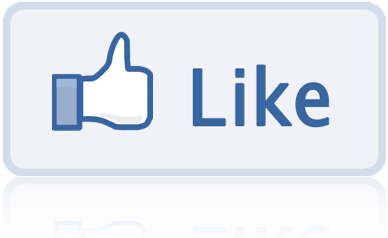 สวัสดี
ใช่....กด
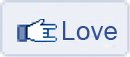 สุชาติ วงศ์สุวรรณ